Der Staat als Eigentümer ?!
Wirtschaftsmuseum – Mag. Walter JöstlWien, 18.1.2016
Historie
1987
Start Privatisierungen mit Börsegang OMV

1989
Gründung Austrian Industries für wichtigste Industriebeteiligungen
2015
ÖBIB-Gesetz 2015
von ÖIAG zu ÖBIB

Weisungsgebundene GmbH
Expertenorganisation
2000
ÖIAG-Gesetz 2000: 
ÖIAG wird Privatisierungsagentur

weitreichende Unabhängigkeit vom Eigentümer  selbst-erneuernder Aufsichtsrat
1946
Gründung der Verstaatlichten Industrie

1. Österreichisches Verstaatlichten Gesetz
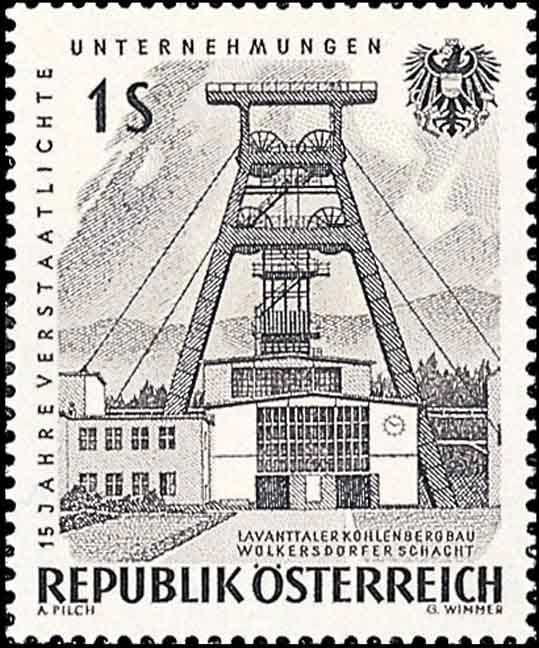 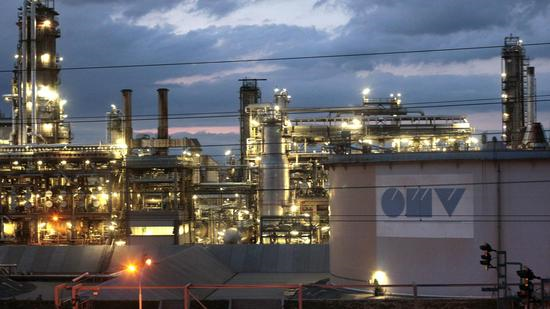 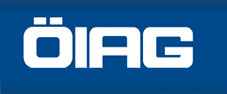 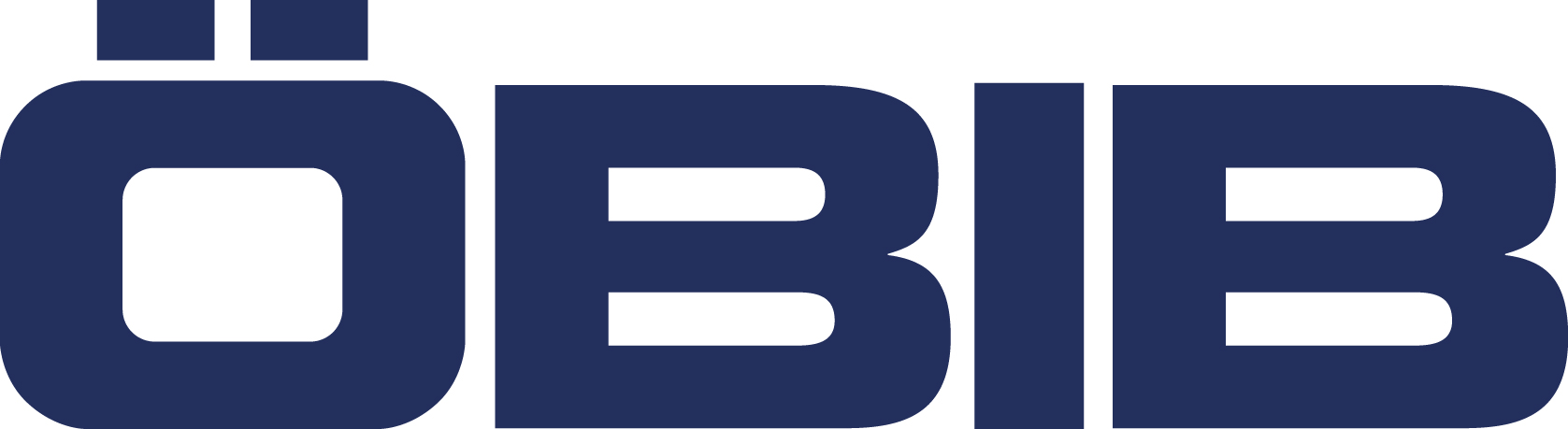 1940/50
1960
1970
1980
1990
2000
2010
2008
Gründung 

Zur Stabilisierung des Finanzmarktes Bankenhilfspaket von Republik veröffentlicht

2009
Vorerst letzte Privatisierung: AUA (an Lufthansa)
1966
ÖIG-Gesetz – Österreichische Industrieverwaltungs-Gesellschaft

1969
Österreichische Industrieverwaltungs Aktiengesellschaft (ÖIAG)
1993
Verstaatlichtengesetz  von Beteiligungs- zur Privatisierungsagentur

1994
Verschmelzung Austrian Industries mit ÖIAG
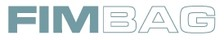 AUSTRIAN INDUSTRIES
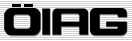 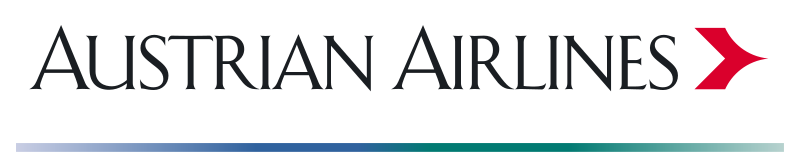 2
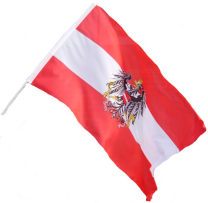 Highlights
Wichtiger Arbeitgeber:
35.500
Arbeitsplätze bei ÖBIB-Beteiligungsunternehmen in Österreich sowie weitere 45.000 bei Zulieferunternehmen
Privatisierung
1994-2009
In 15 Jahren 23 Unternehmen privatisiert
International:
Kooperationen
mit internationalen Investoren auf Augenhöhe
OMV: Syndikatspartner IPIC
TA: Syndikatspartner AMOV
Aufgabe erfüllt
EUR 6,3 Mrd
Schulden getilgt – 2013 ÖBIB erstmal schuldenfrei
EUR 2,6 Mrd
Dividende seit 2003an den Bund
Starker Aktionär:
rd. 17%
des ATX wird durchÖBIB-Beteiligungen generiert
Portfoliowert:
EUR 5 Mrd
beträgt der aktuelle Wert des ÖBIB-Portfolios
3
Aktuelles Beteiligungsportfolio
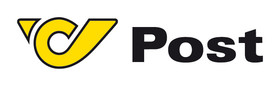 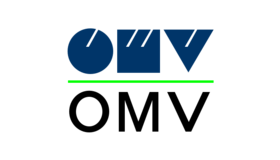 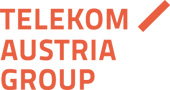 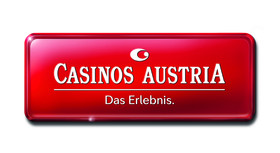 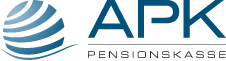 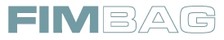 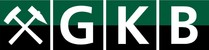 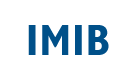 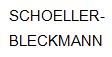 Portfoliowert:	EUR 5 Mrd. (2000: 19 Unternehmen, 5,0 Mrd., 2015: 9 Unternehmen, 5 Mrd.)
4
ÖBIB-Gesetz 2015 (seit 19. März 2015 in Kraft)Wesentliche Ziele
Weisungsgebundene GmbH gegenüber BMF
Diversifikation über Experten (ÖBIB & Aufsichtsräte)
Unabhängiges Nominierungskomitee für die Auswahl von Aufsichtsratsmitgliedern der Beteiligungsunternehmen
Experten-, Beratungs- und Serviceeinheit
Wahrnehmung der Eigentümerinteressen 
Im Interesse des Wirtschafts- und Forschungsstandortes Österreich
Optimierte Ausrichtung der Beteiligungen des Bundes mit dem Ziel einer verantwortlichen, nachhaltigen und langfristigen Wertschaffung
Strategische Entscheidungen des Eigentümers effizient und professionell umsetzen
5
ÖBIB-Gesetz 2015 (seit 19. März 2015 in Kraft)Wesentliche Aufgaben
Beteiligungsmanagement			Das Halten, die Verwaltung und die 						Ausübung von Anteilsrechten
Privatisierungsmanagement		Die Abgabe von Anteilen nach Maßgabe 					eines Auftrages der Bundesregierung
Anteilserwerb				Nach Maßgabe eines Auftrages der 						Bundesregierung
Wahrung der Eigentümerinteressen 	z.B.; Gesellschafterversammlungen, 						Organbeschlüsse, Servisierung der 						Aufsichtsratsmitglieder des Bundes
Beratung der Republik Österreich 		z.B. bei Anteilsrechten an Unternehmen
6
Die Praxis
Nominierungskomitee
2015
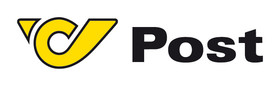 12 Expertinnen und Experten für             5 Beteiligungsgesellschaften nominiert und in den Aufsichtsrat gewählt
davon 2 AR-Vorsitzende bei Post und Telekom
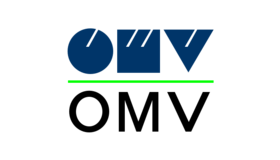 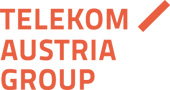 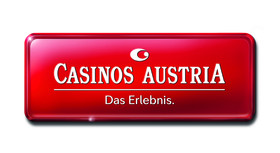 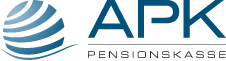 7
Die Praxis
Übernahme von 33,2% Anteil an der Casinos Austria AG
Ermittlung des objektiven Unternehmenswertes
Entwicklung einer Strategie 
Syndikat
Ministerratsbeschluss 0 – 100%
Schaffung von Mehrwert (+ 40%)
CASAG
ÖBIB
8
Das Verständnis als strategischer Eigentümer
Ein klares Bekenntnis zu den Inhalten der OECD Guidelines (Governance Standards)
Die Bevölkerung ist der ultimative Eigentümer
Als Treuhänder ist der Staat verpflichtet, als aktiver und stets informierter Gesellschafter im öffentlichen Interesse zu agieren
Mit der Umsetzung ist eine professionell und effizient agierende Einheit unter klaren gesetzlichen Normen – ÖBIB-Gesetz 2015 - betraut (ÖBIB)
Die Eigentümerinteressen werden stringent von erfahrenen und ausschließlich sachorientierten Experten in der ÖBIB umgesetzt
Ein unabhängiges Nominierungskomitee bestimmt die vom Bund zu entsendenden Aufsichtsratsmitglieder in den Beteiligungsgesellschaften der ÖBIB
Im Sinne einer effizienten Ressourcenallokation ist die Maximierung des volkswirtschaftlichen Gesamtvermögens oberste Maxime
Die Effizienz der Ressourcenallokation – Beteiligungen des Staates – wird in regelmäßigen Abständen evaluiert
Die Beteiligungsgesellschaften agieren ohne Einfluss im operativen Prozess und nach höchsten Standards ökonomischer Prinzipien
Quelle: OECD Guidelines on Corporate Governance of State-Owned Enterprises, 2015 Edition
9
DANKE
www.obib.co.at
10